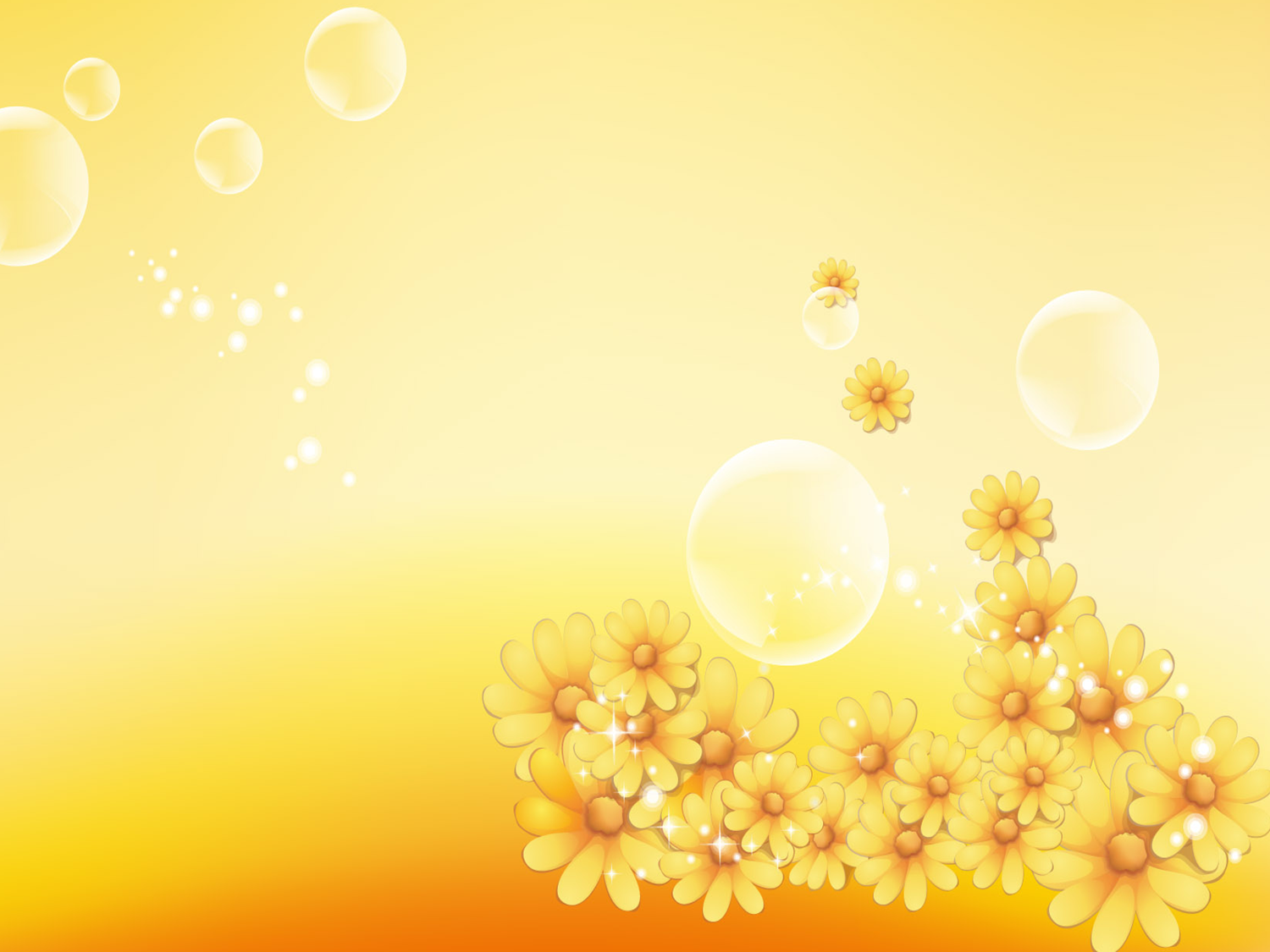 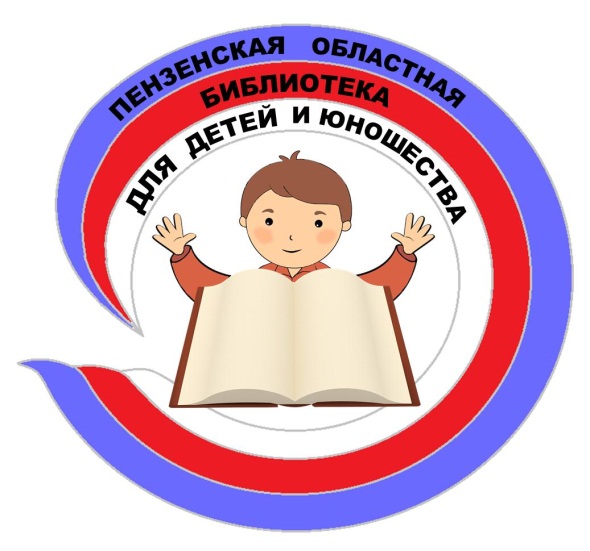 «Лисенок ЖАК: студия творческого чтения в библиотеке»
ГКУК «Пензенская областная библиотека для детей и юношества»
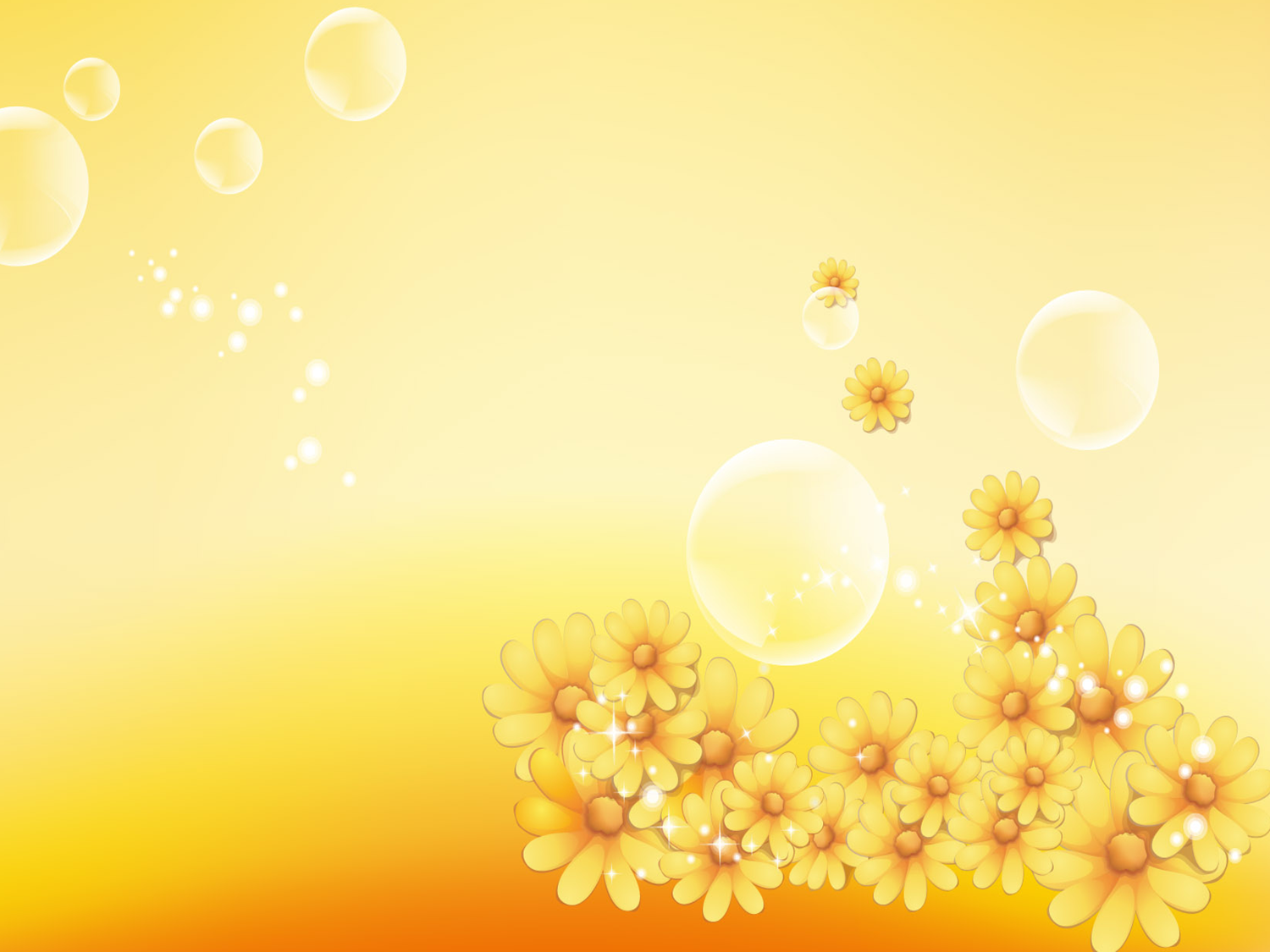 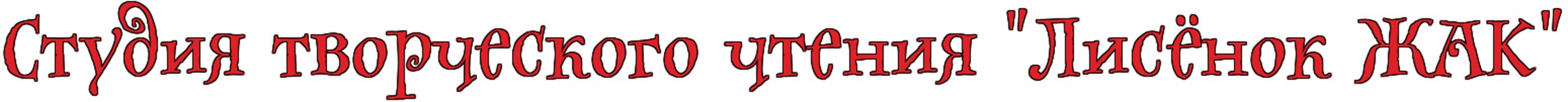 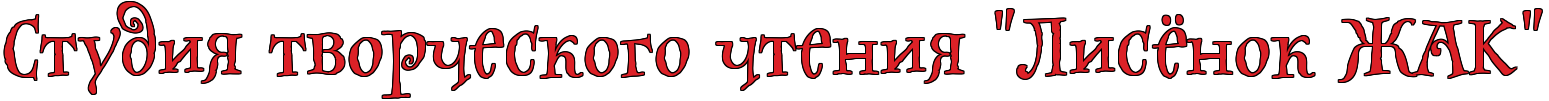 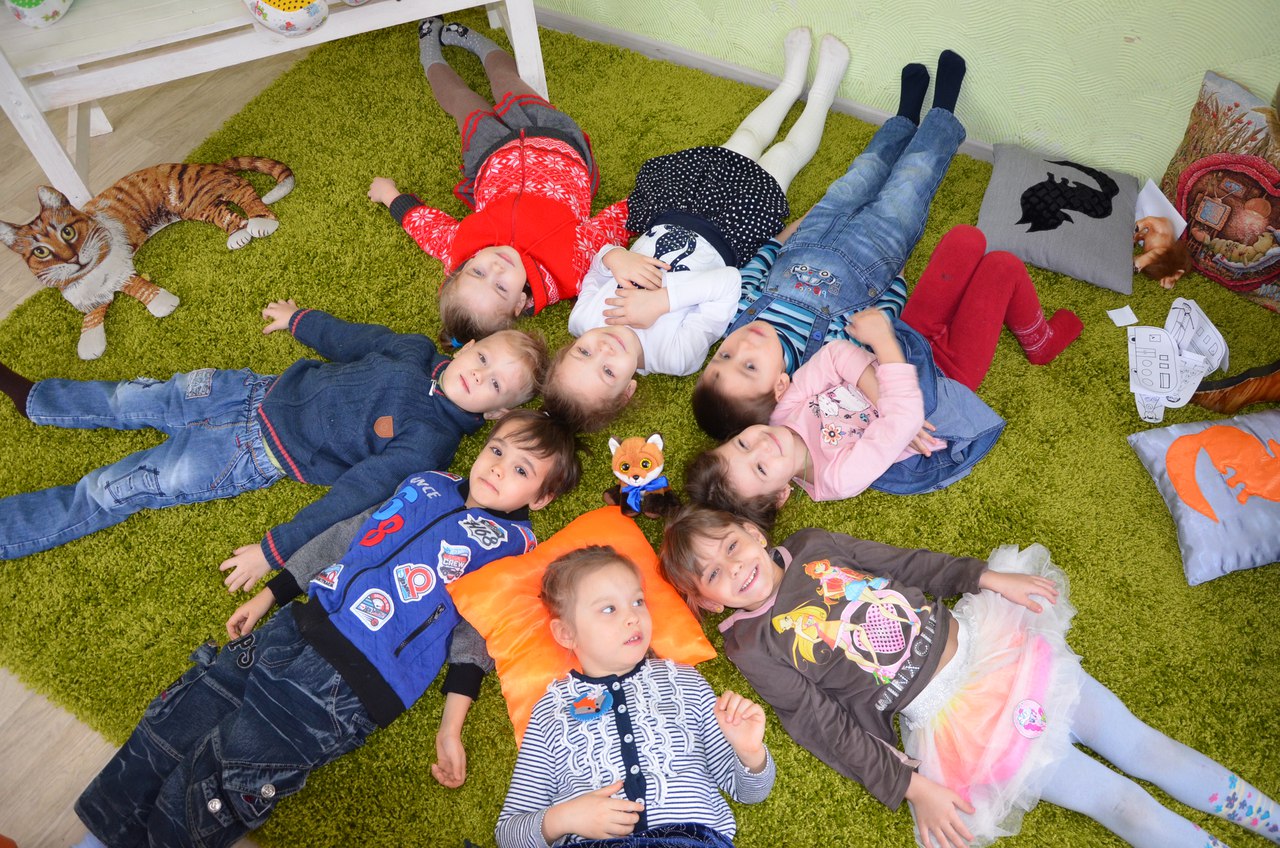 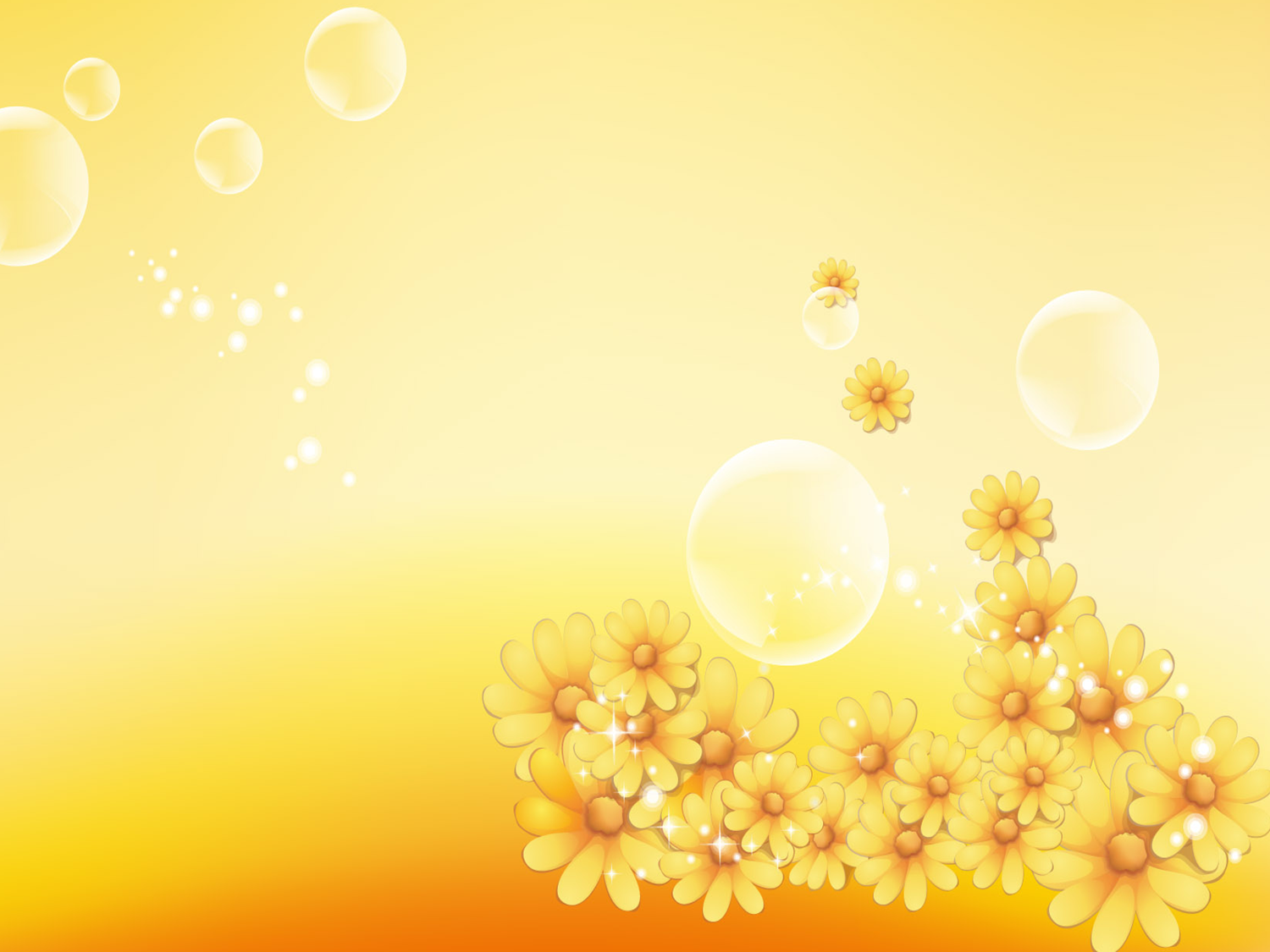 У студии есть свой символ - Лисенок «ЖАК».
 Его имя расшифровывается 
как Жизнерадостный Активный Книголюб.
 Это лисенок, который любит
 посещать библиотеку и знает все о самых
 интересных детских книгах. 
Песенкой про лисёнка начинается и 
заканчивается каждое занятие,
 а значки  с его изображением 
прикрепляется каждому участнику группы, 
как знак принадлежности к студии 
творческого чтения.
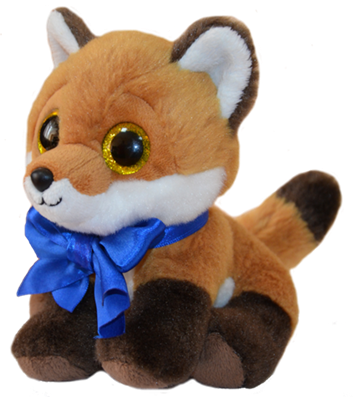 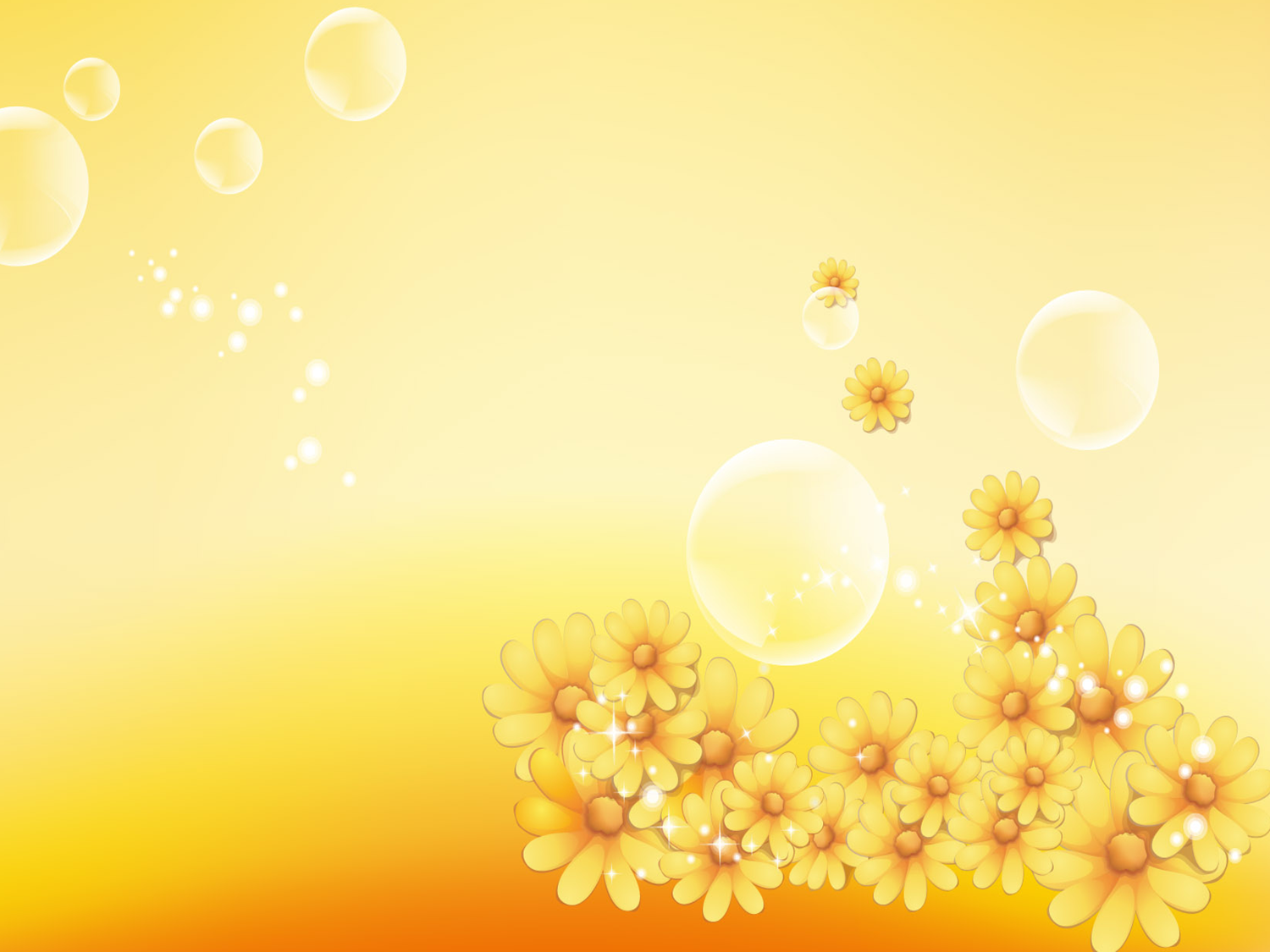 Направления программы студии:
Литературные и творческие чтения с детьми «Лисенок ЖАК приглашает, или Громкие чтения в библиотеке»
Психолого-педагогические занятия с родителями«РасЧИТАЙка, или Как помочь детям полюбить книги»; 
Совместные занятия детей и родителей «Книжкины минутки, или Время для семейного чтения!»
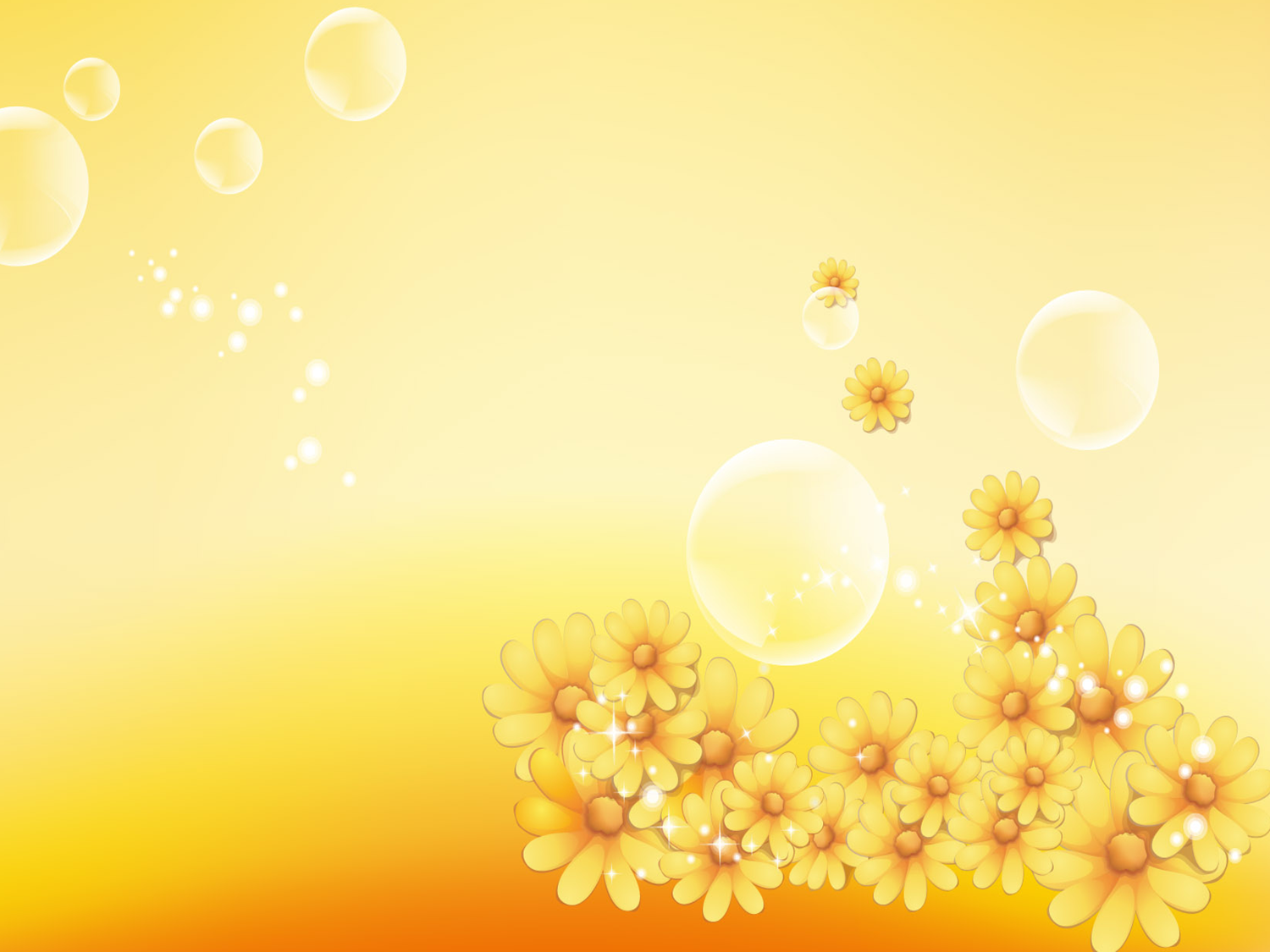 Занятия с детьми
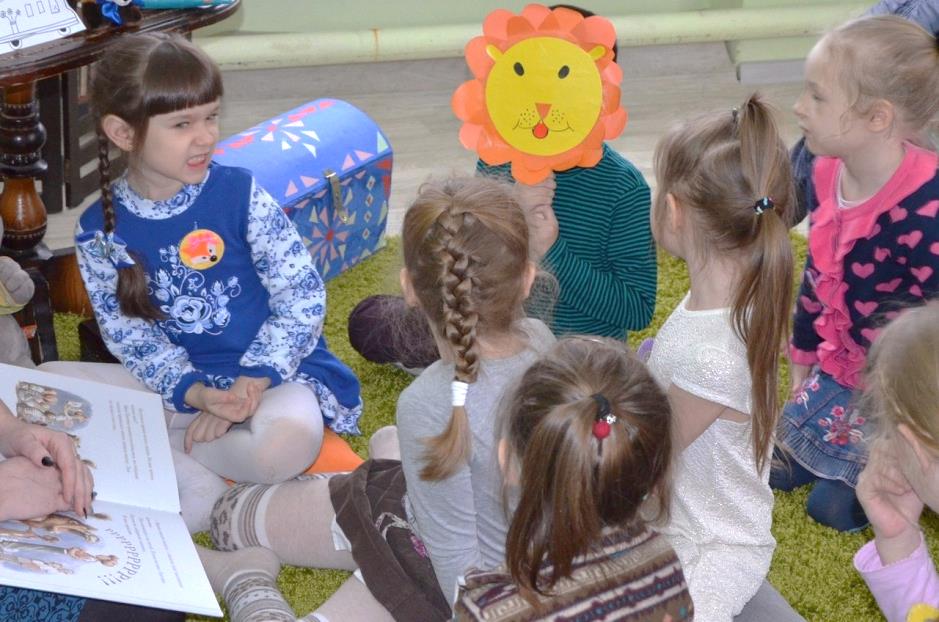 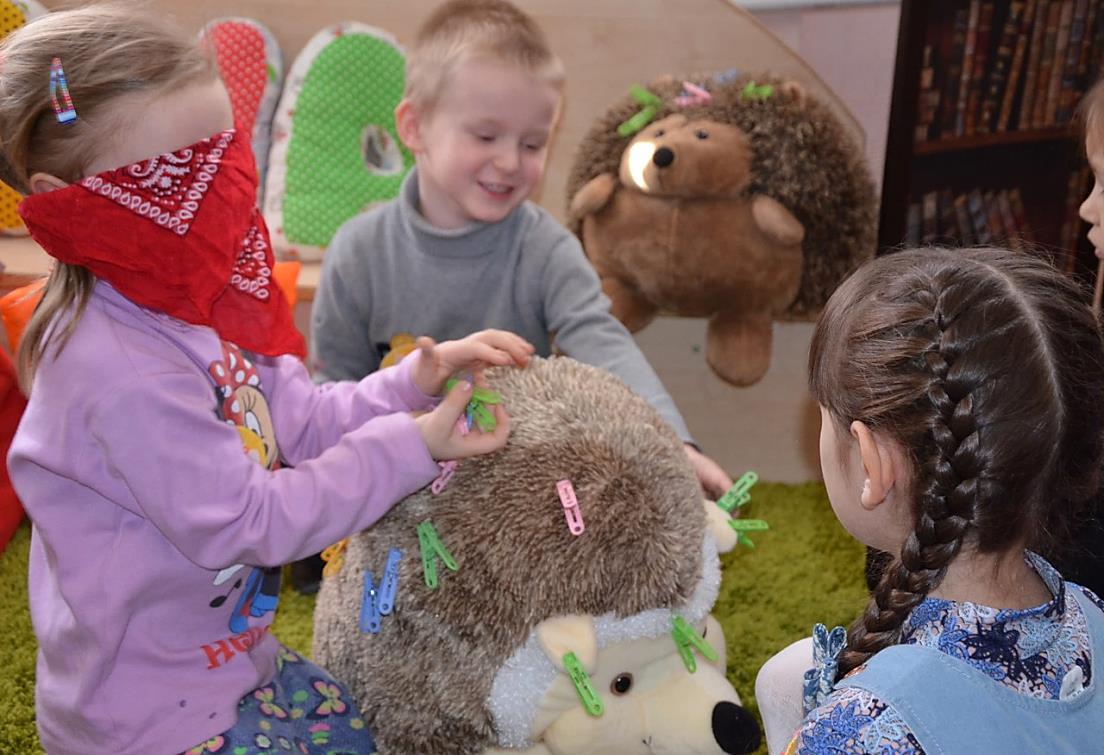 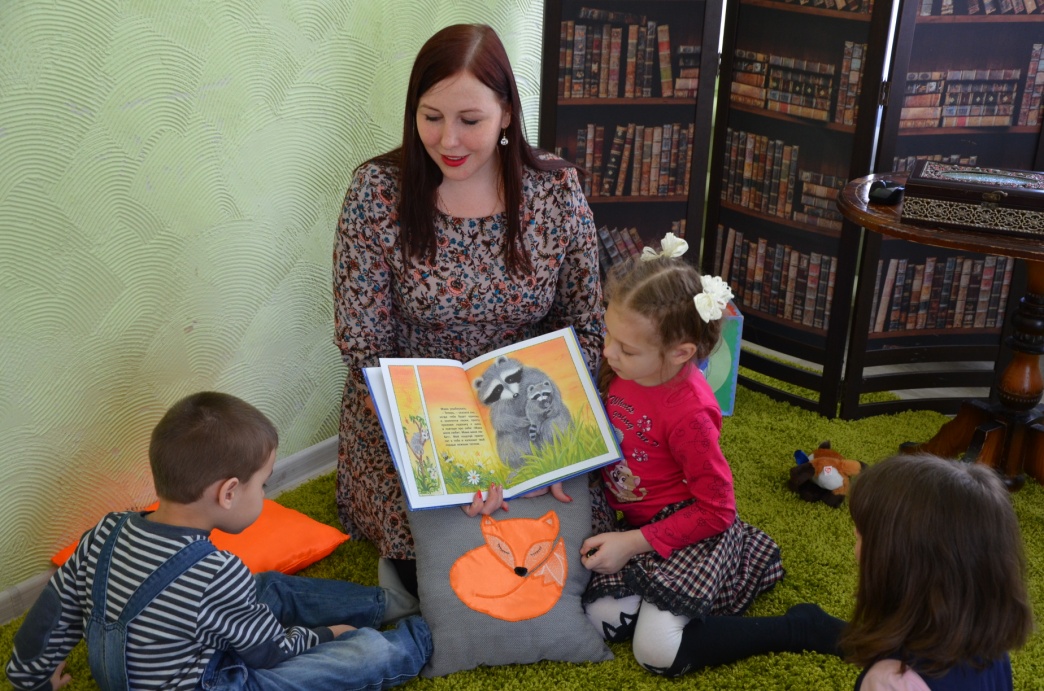 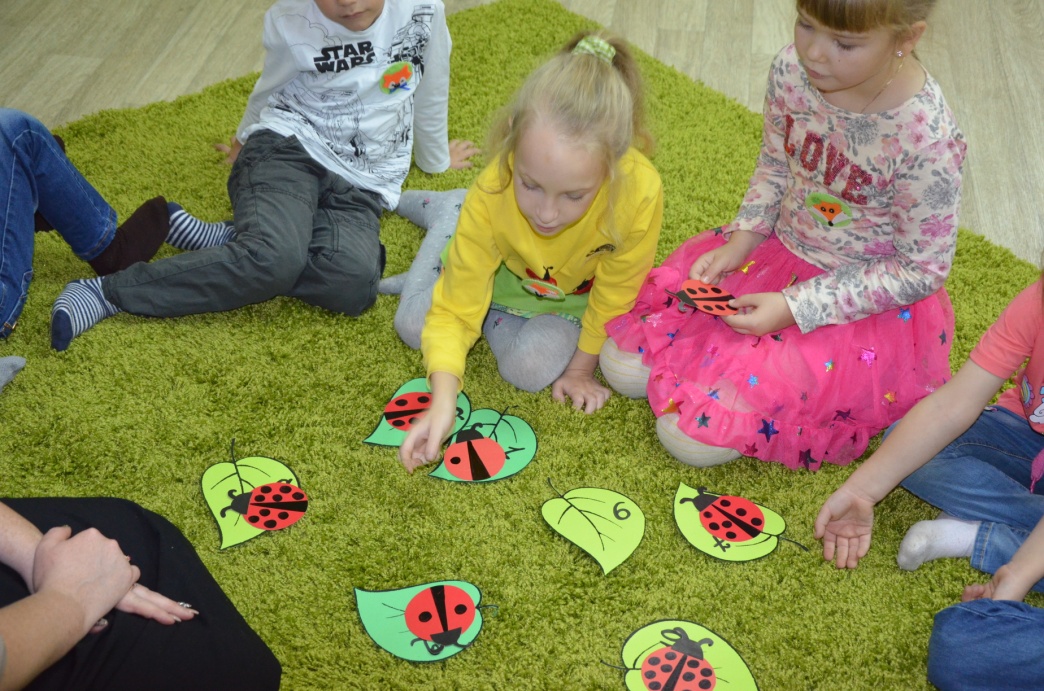 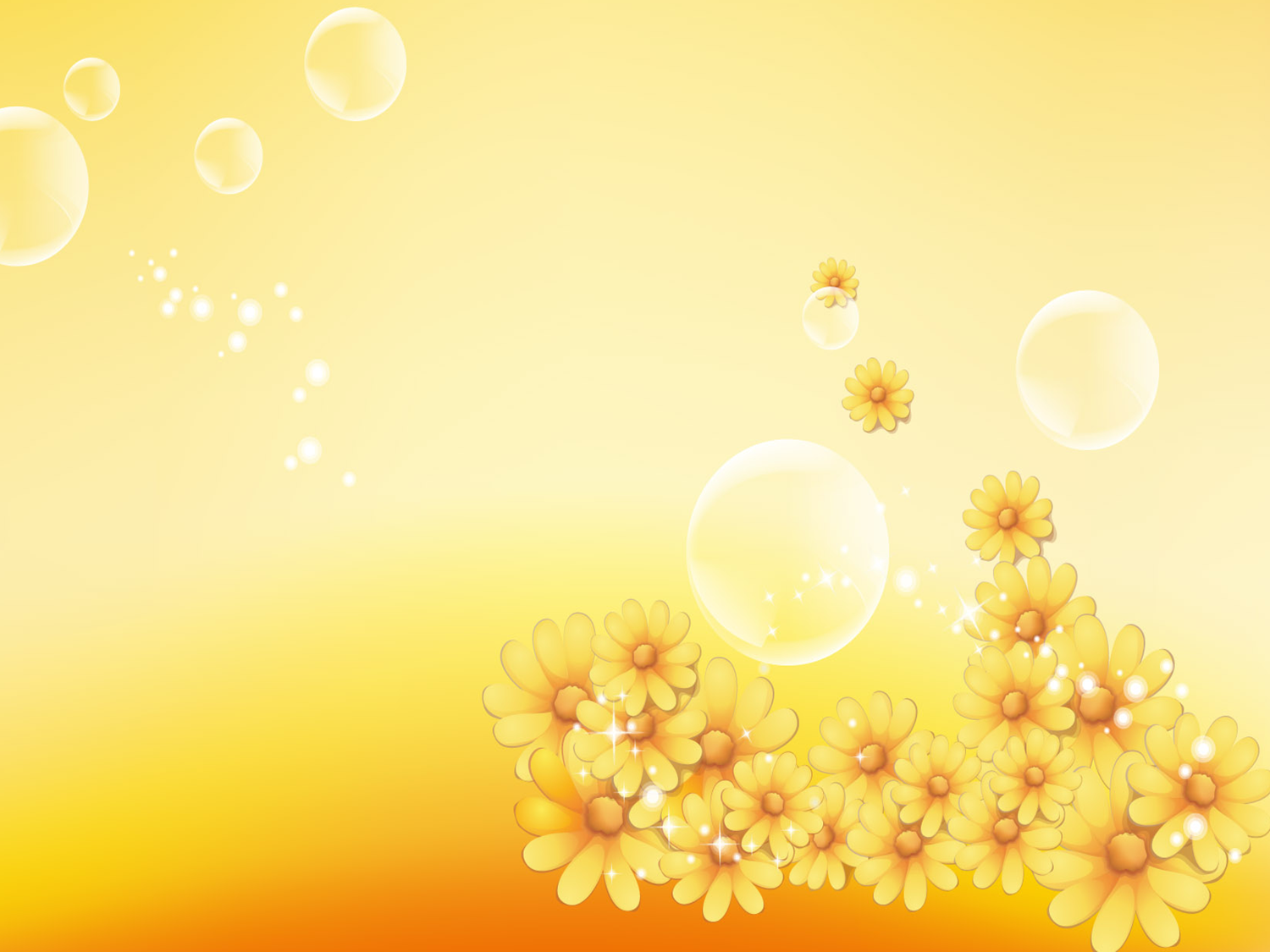 При выборе книг для чтения и обсуждения отдается предпочтение современным авторам
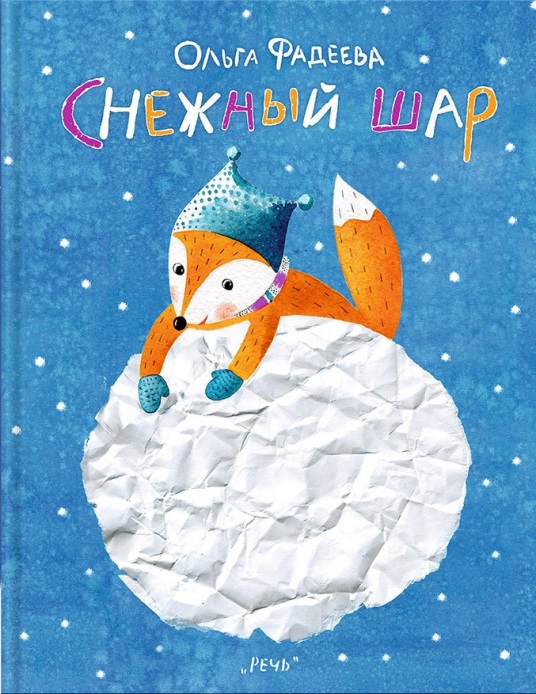 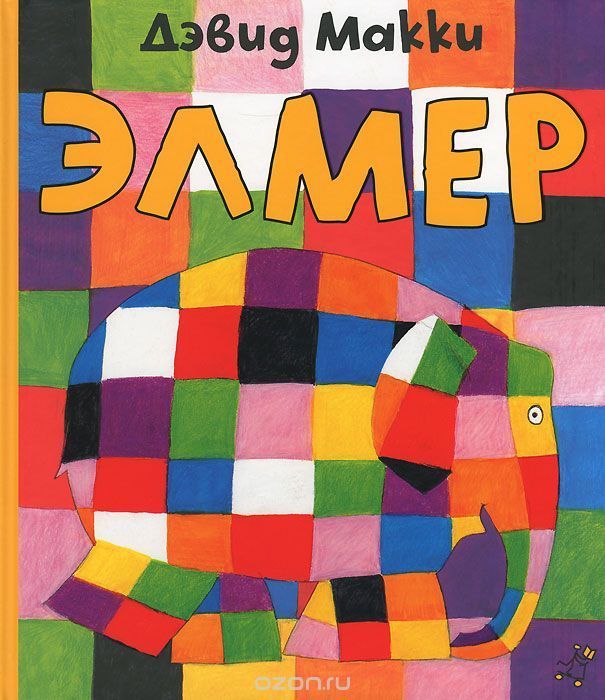 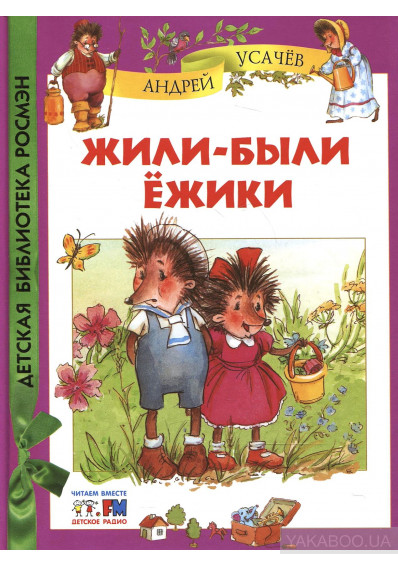 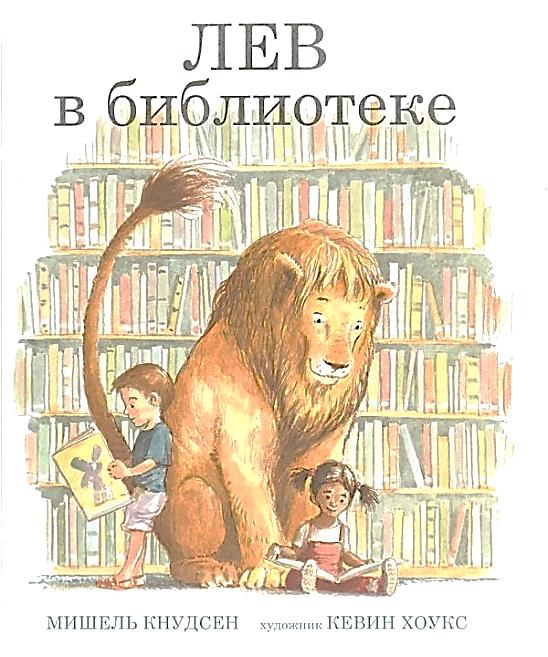 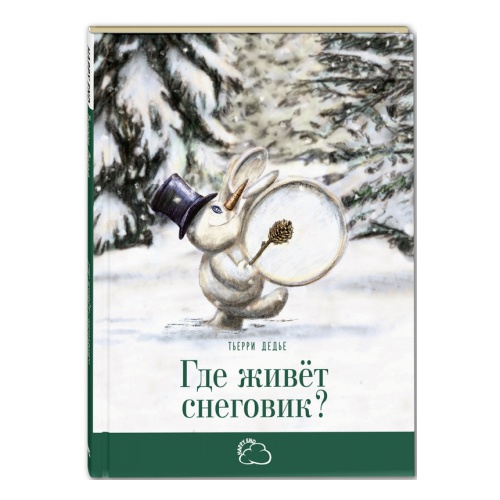 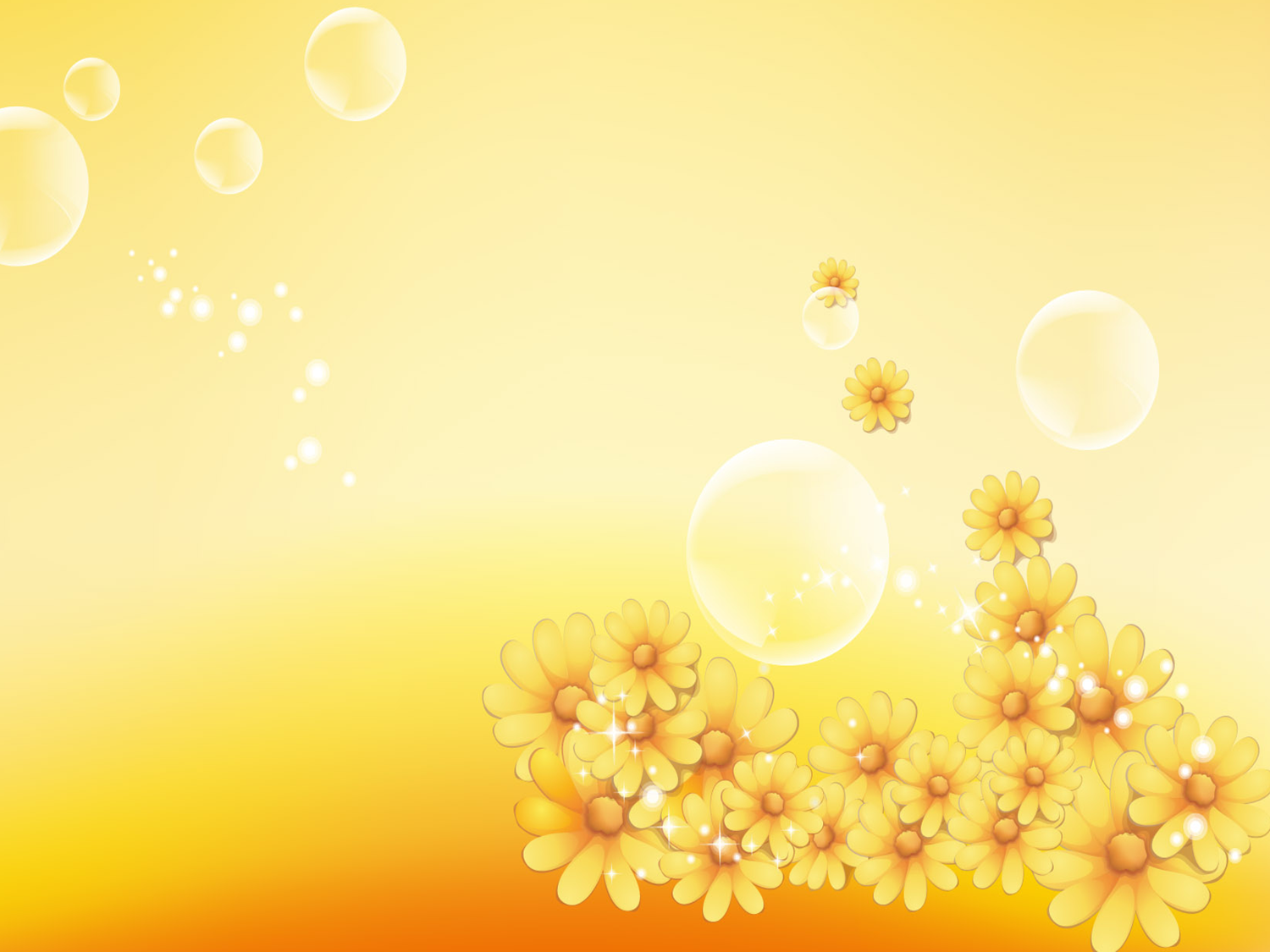 Занятия с родителями
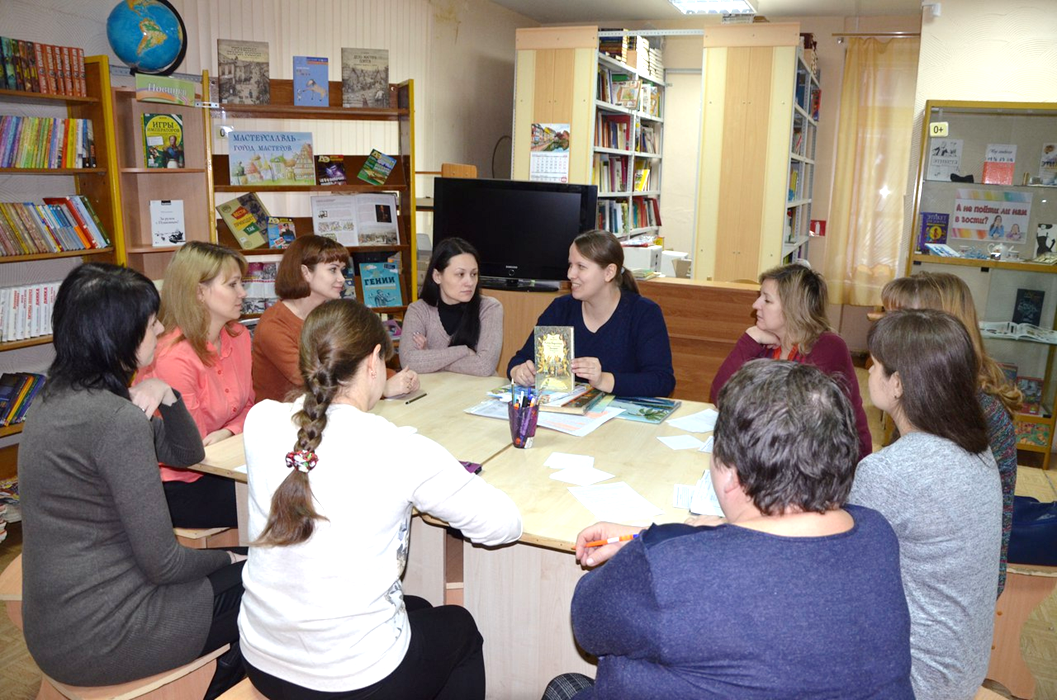 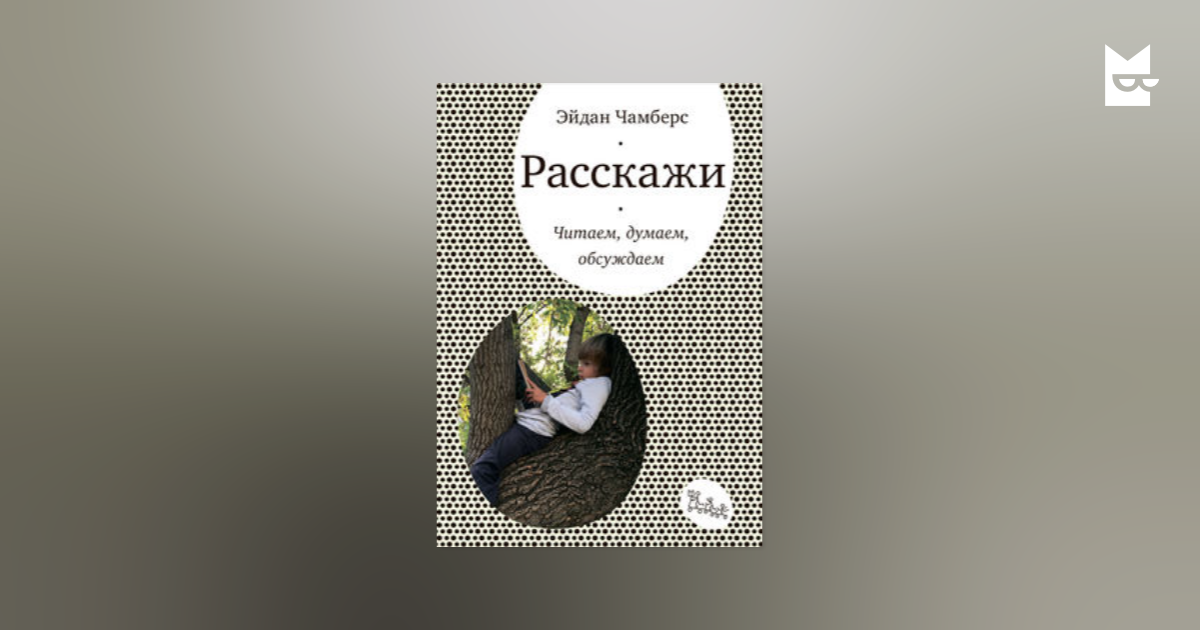 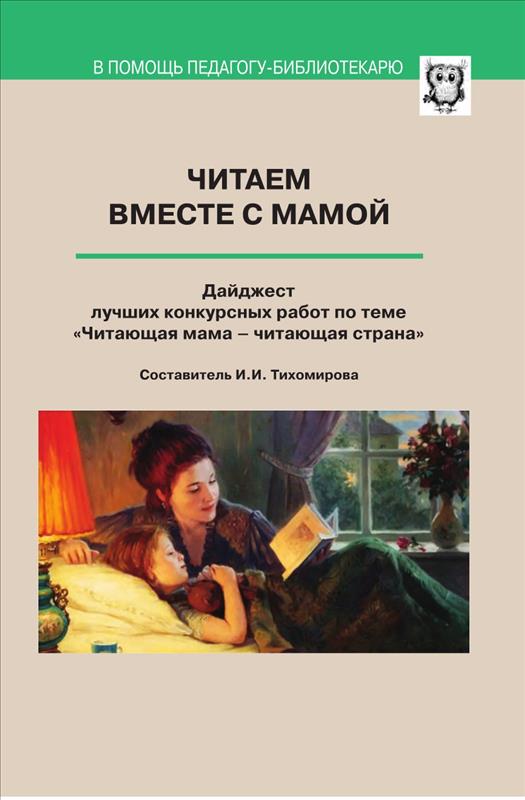 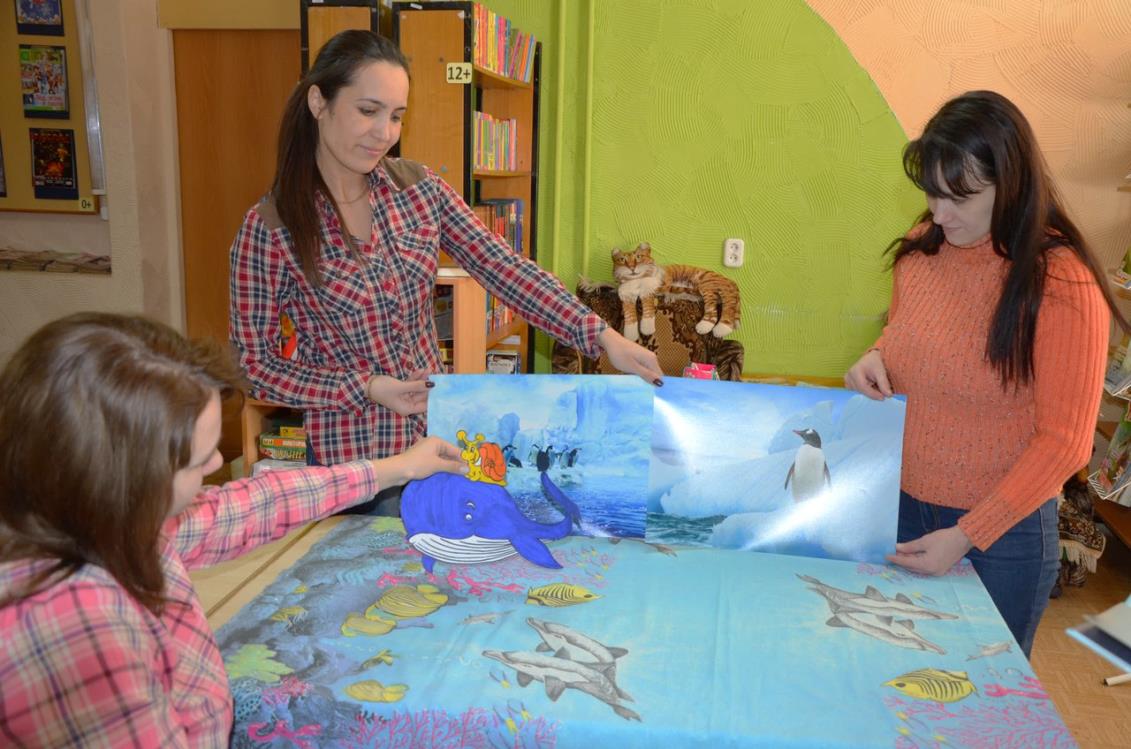 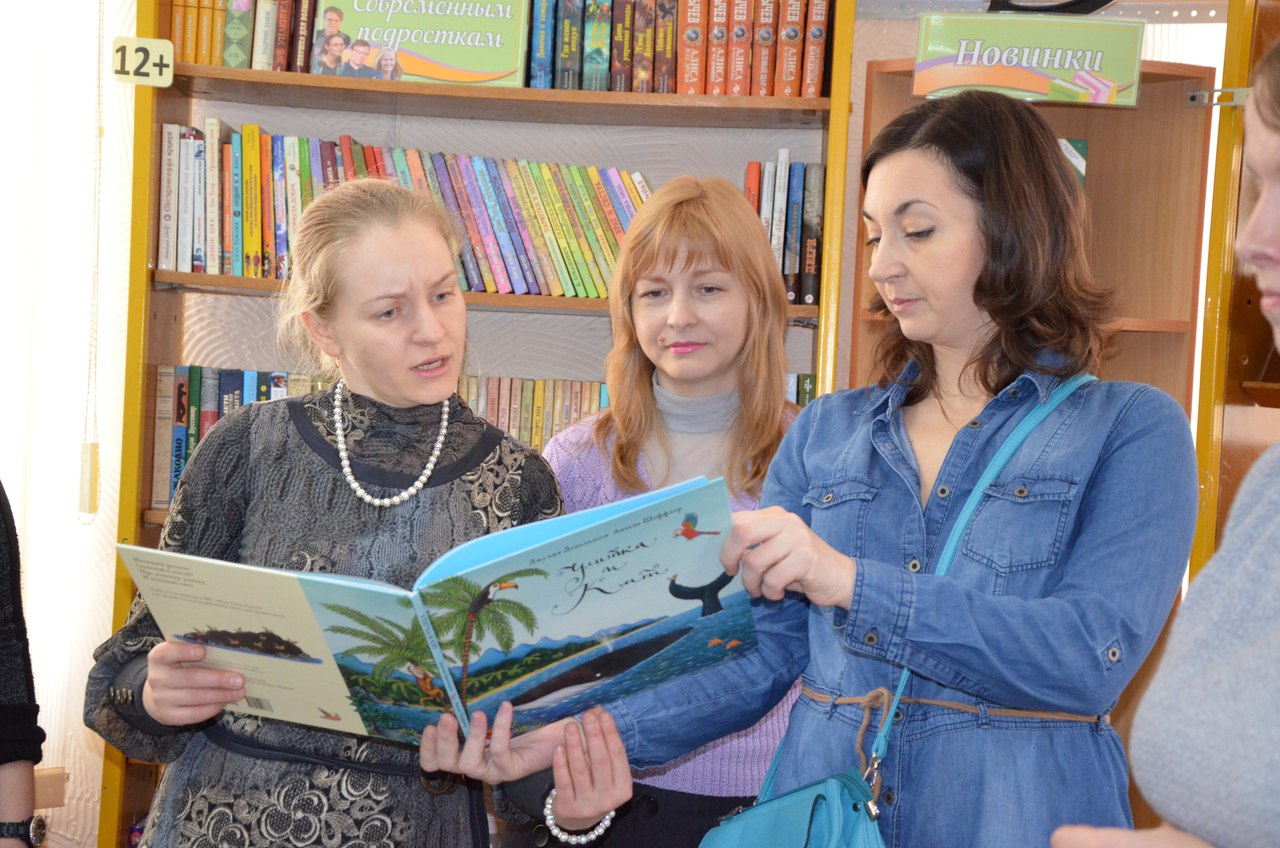 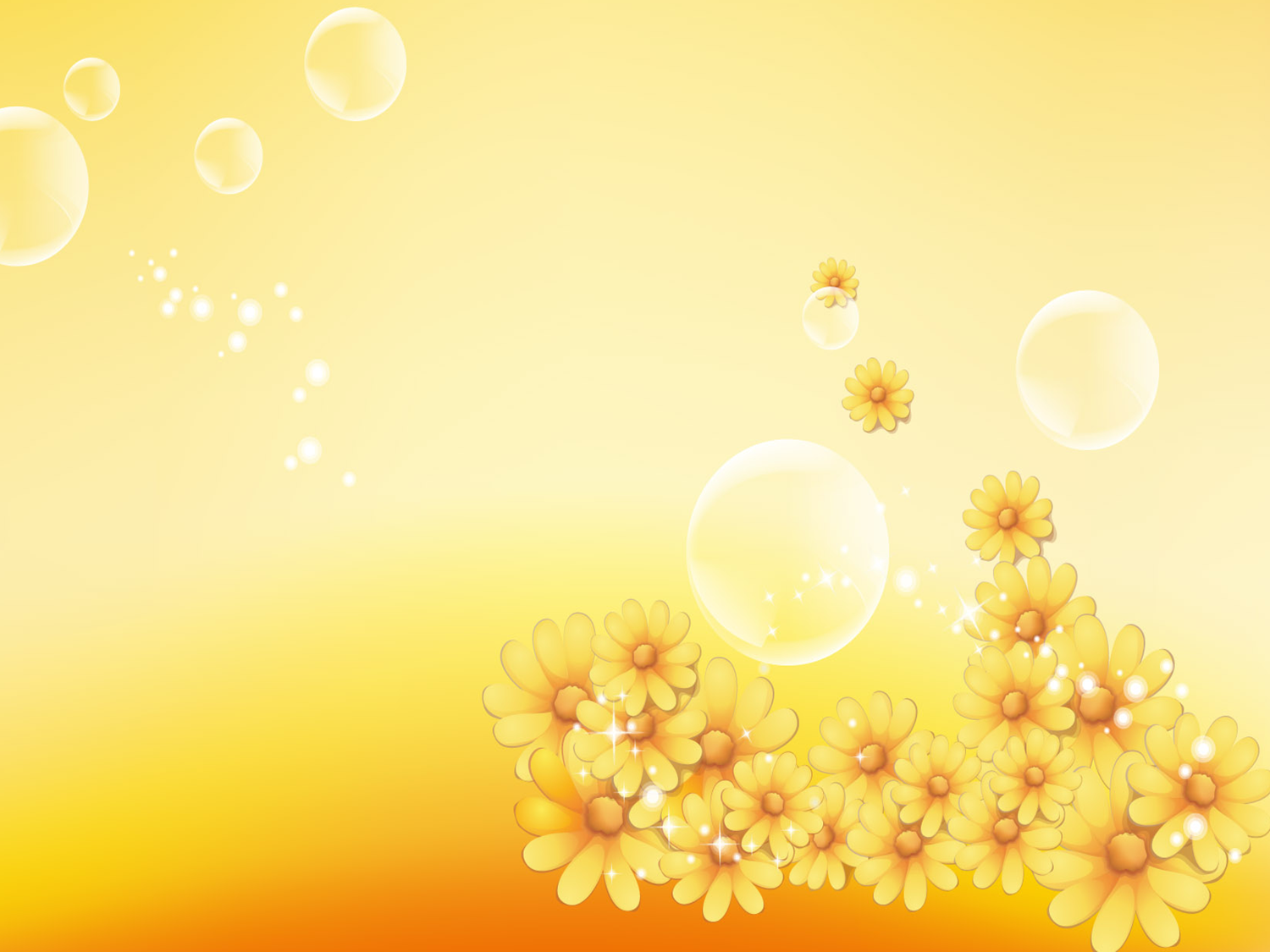 Методы и приемы:
Методы творческого  чтения:
-чтение с остановками; 
-чтение по ролям;
выборочное чтение 

Различные виды  бесед:
вводная беседа;
беседа по содержанию произведения.






Устное рисование персонажей;
Художественное рассказывание (творческий пересказ  с введением новых персонажей);
Театрализация (инсценирование, визуализация книги ;
Составление характеристики персонажей;
Домысливание  сюжета;
Постановка себя на место героев сказки;
Прогнозирование.
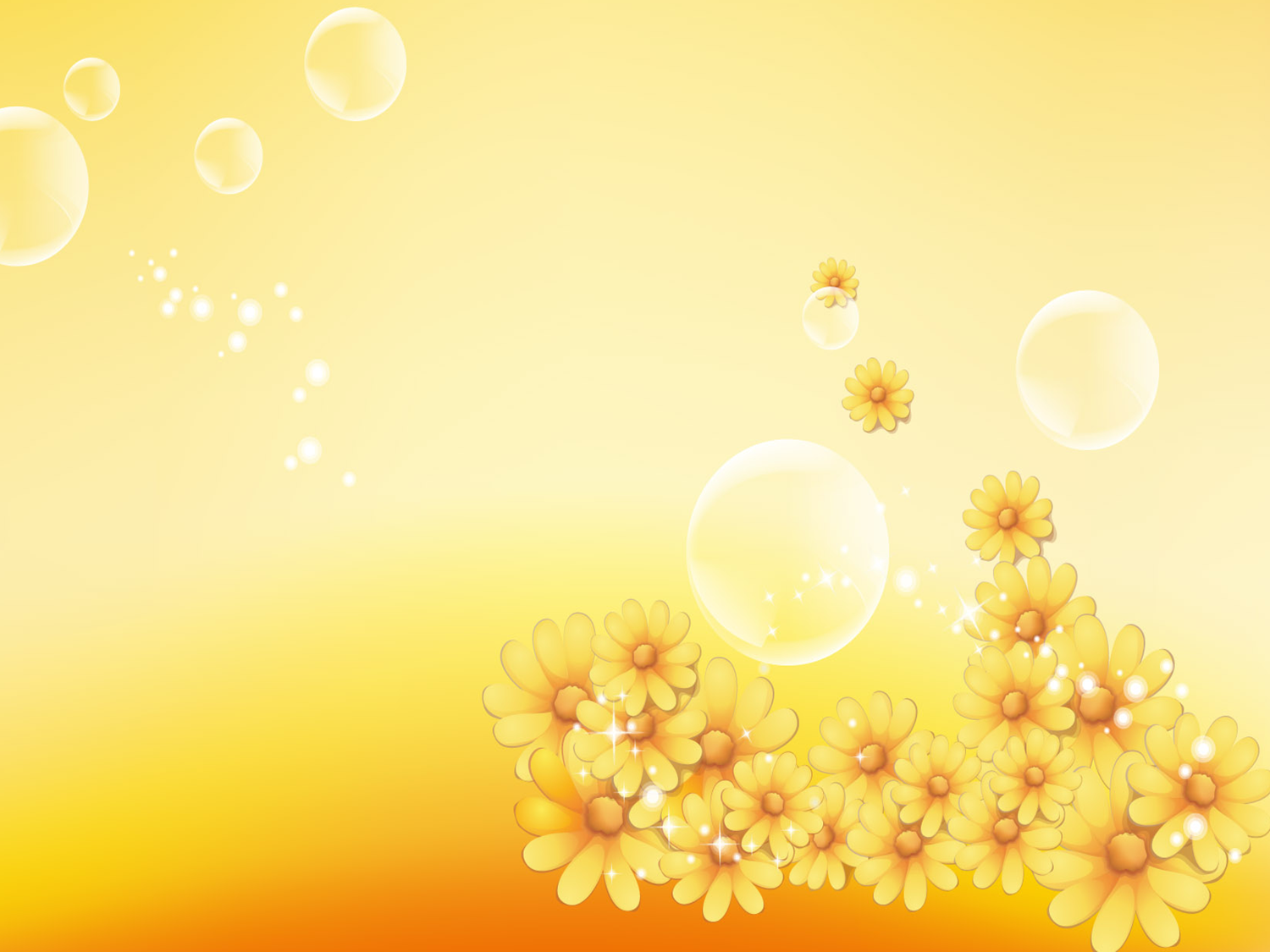 Дети и родители: 
вместе читаем, играем, творим
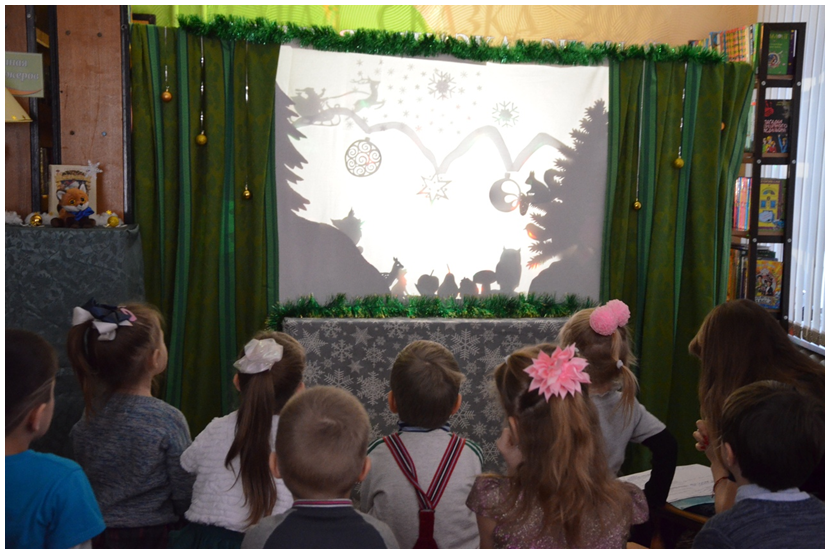 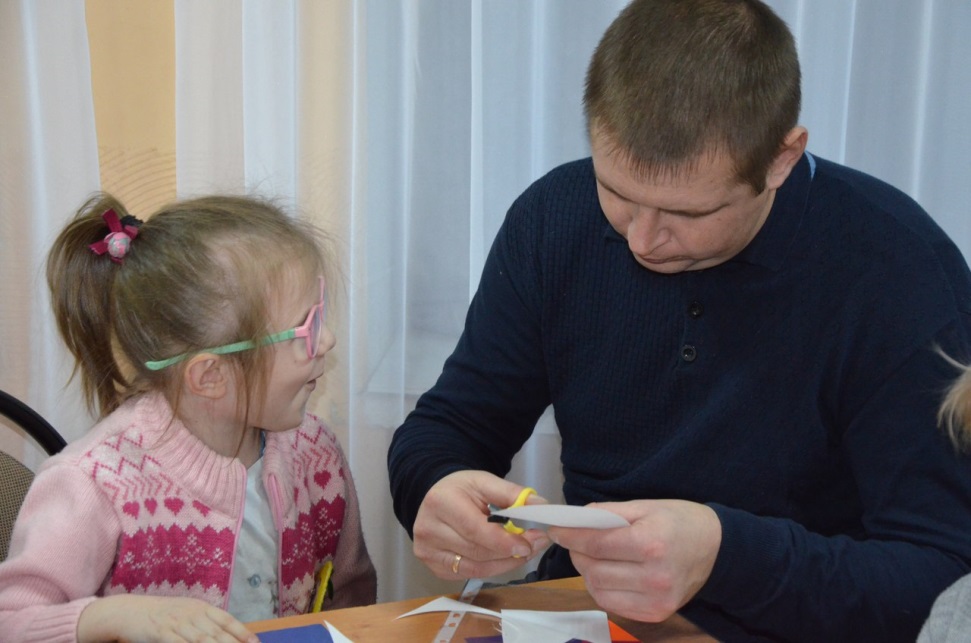 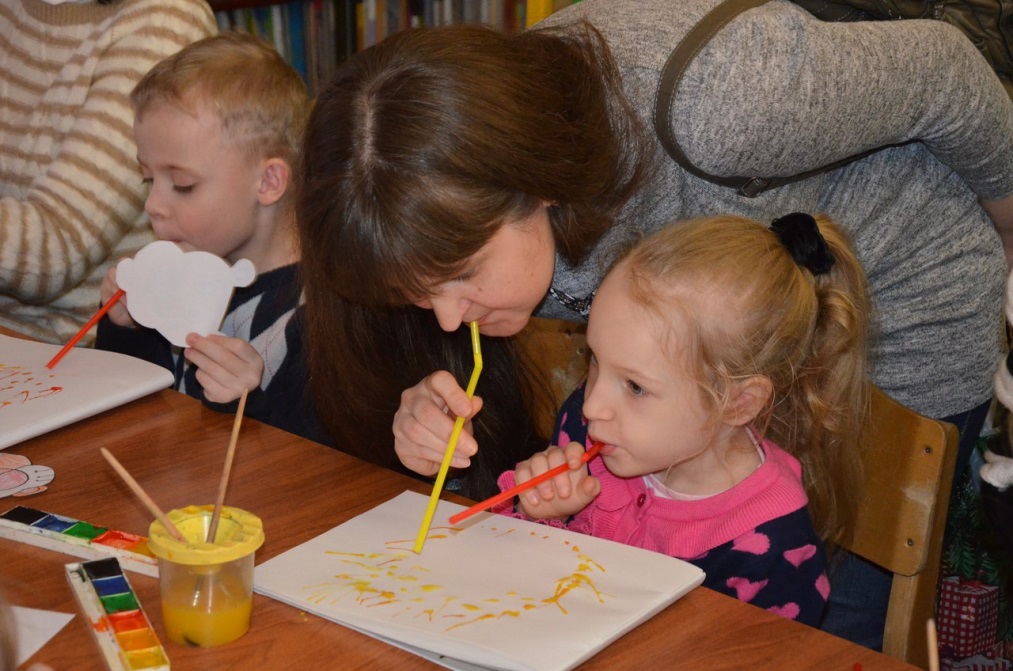 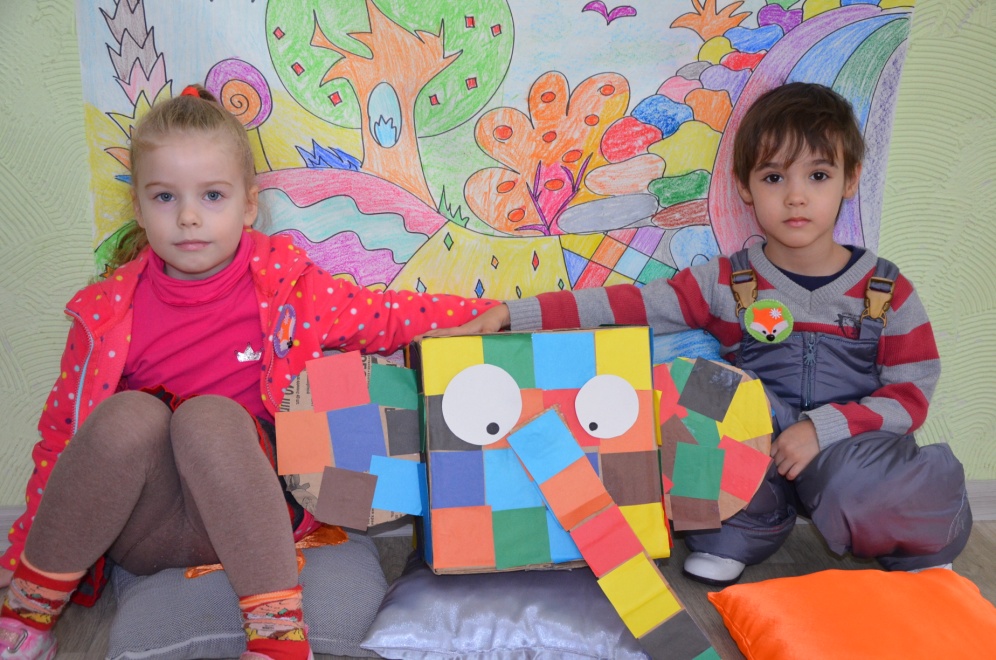 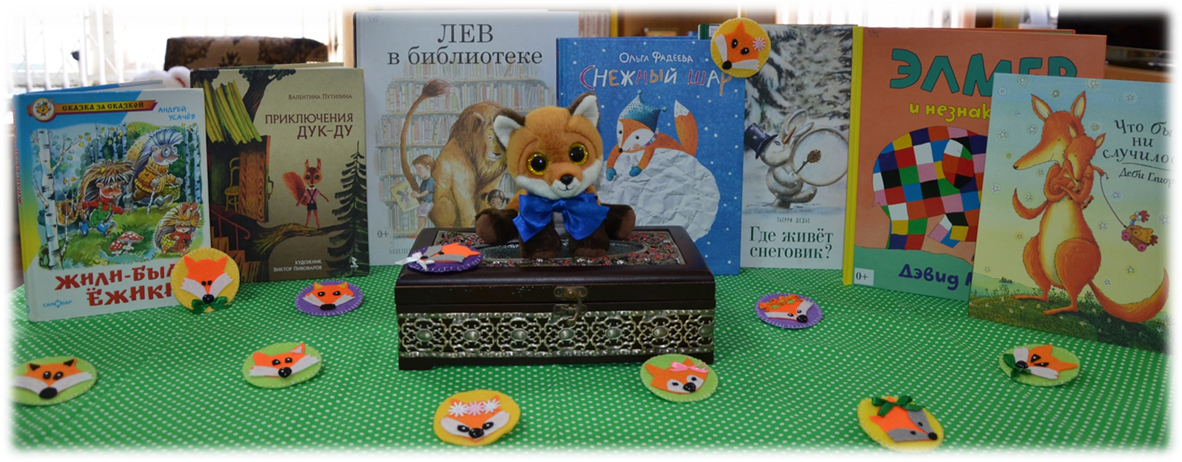 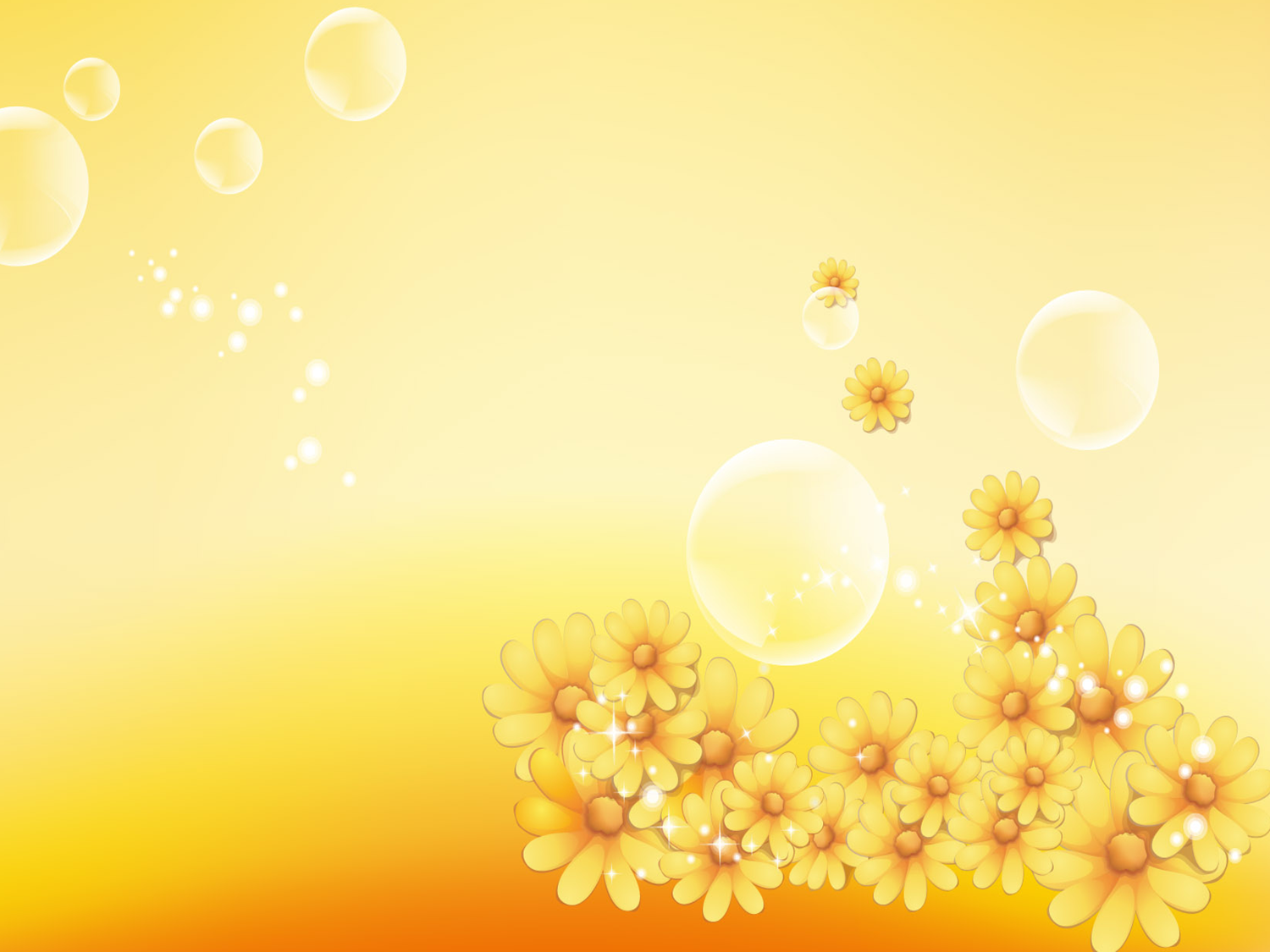 Символ клуба – Лисенок ЖАК: Жизнерадостный Активный Книголюб
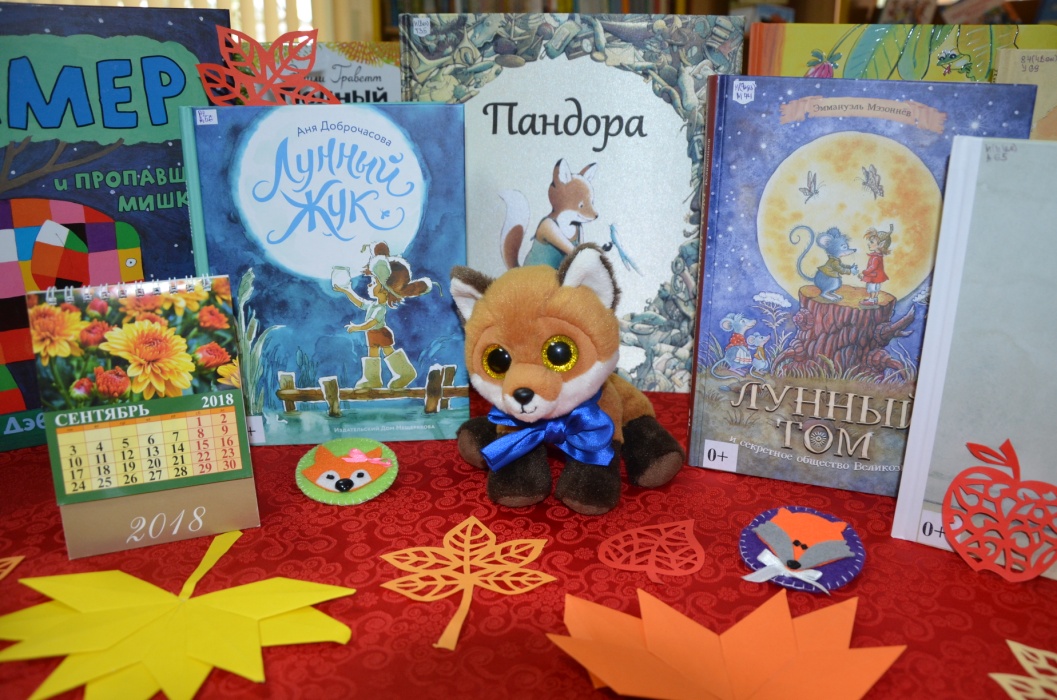 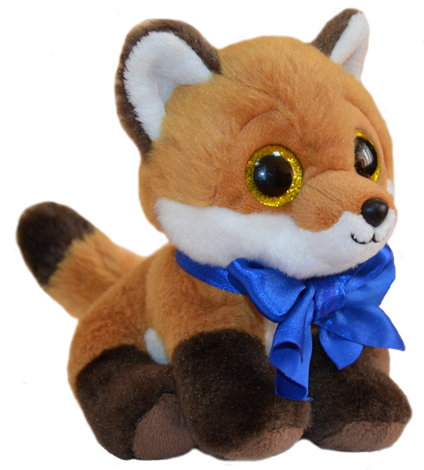 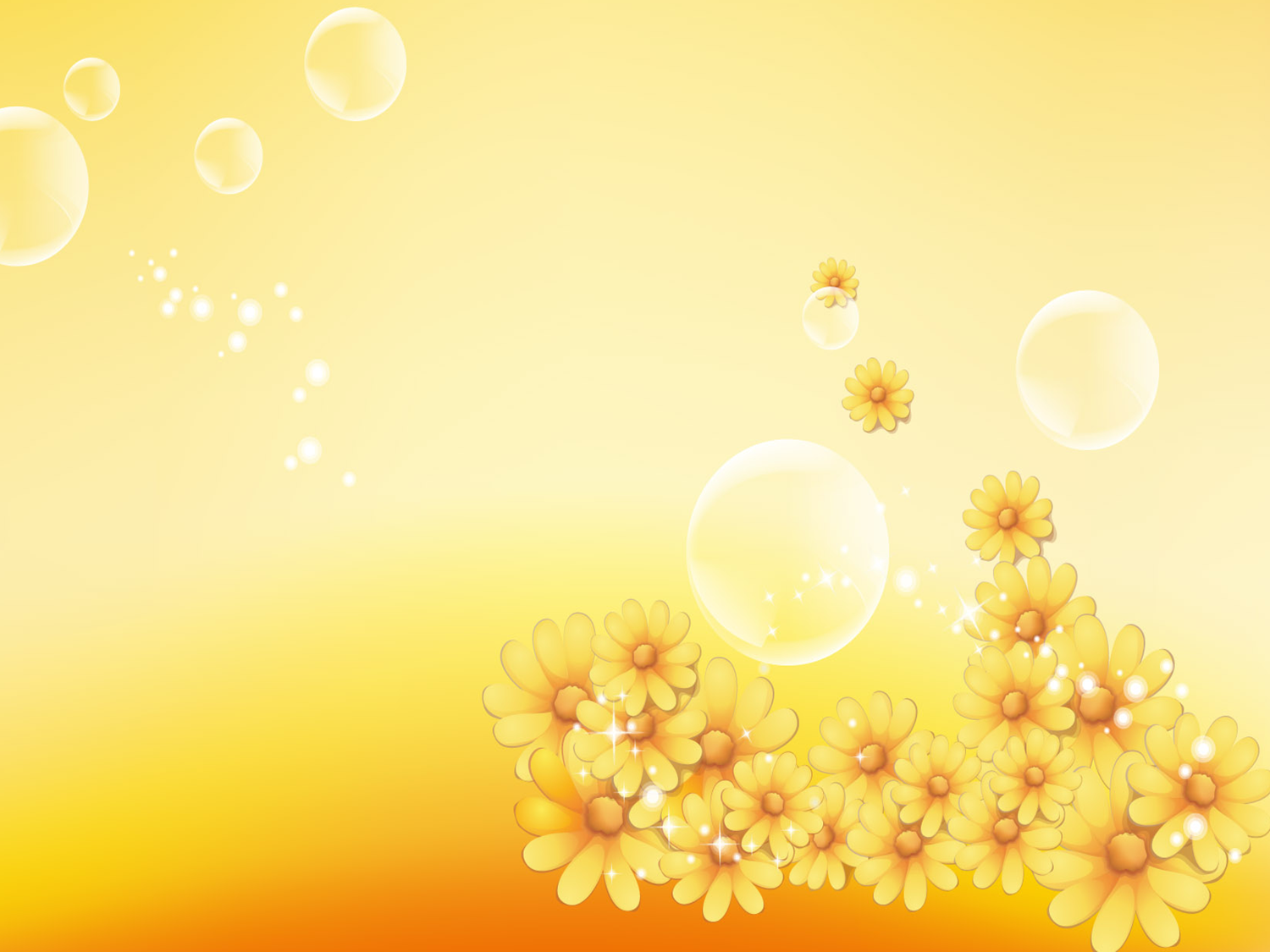 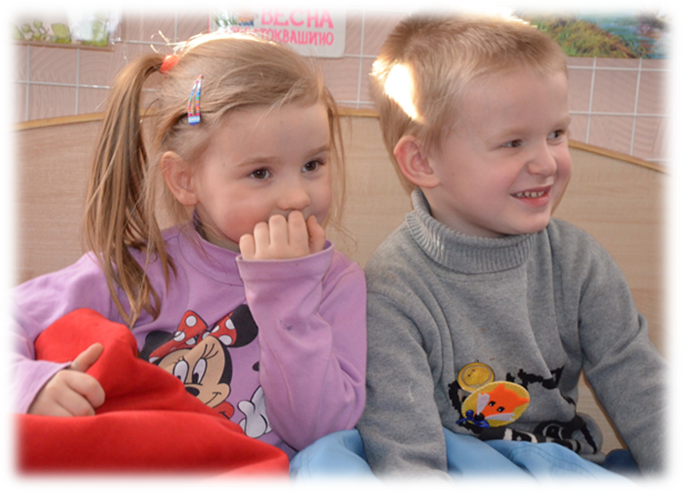 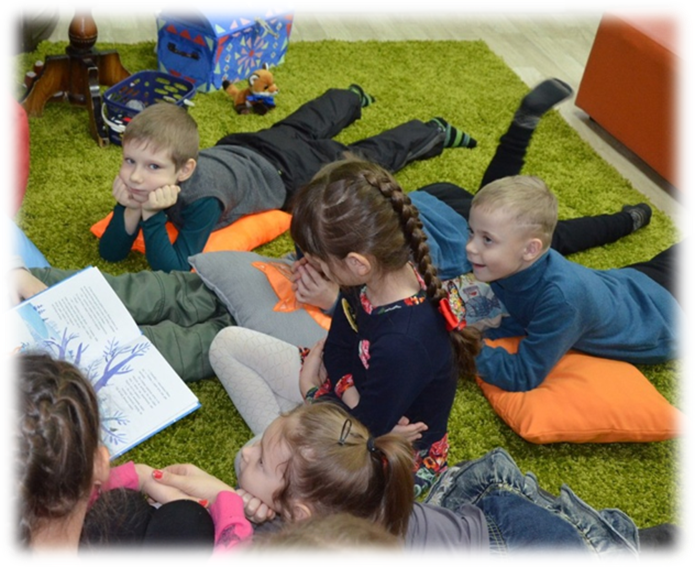 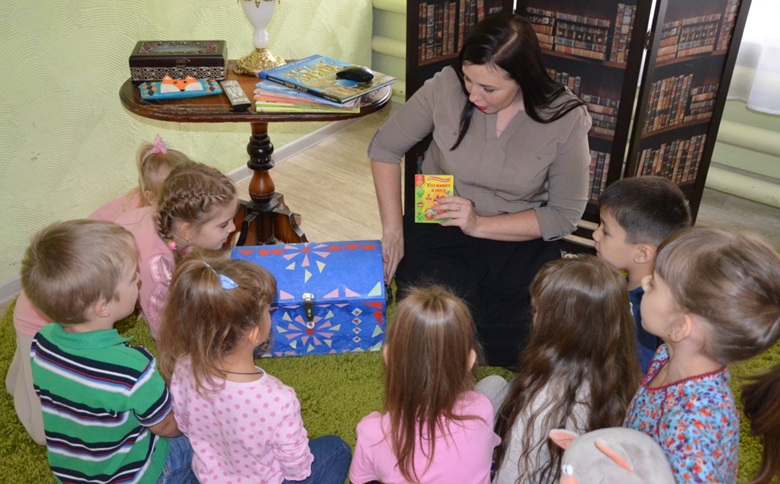 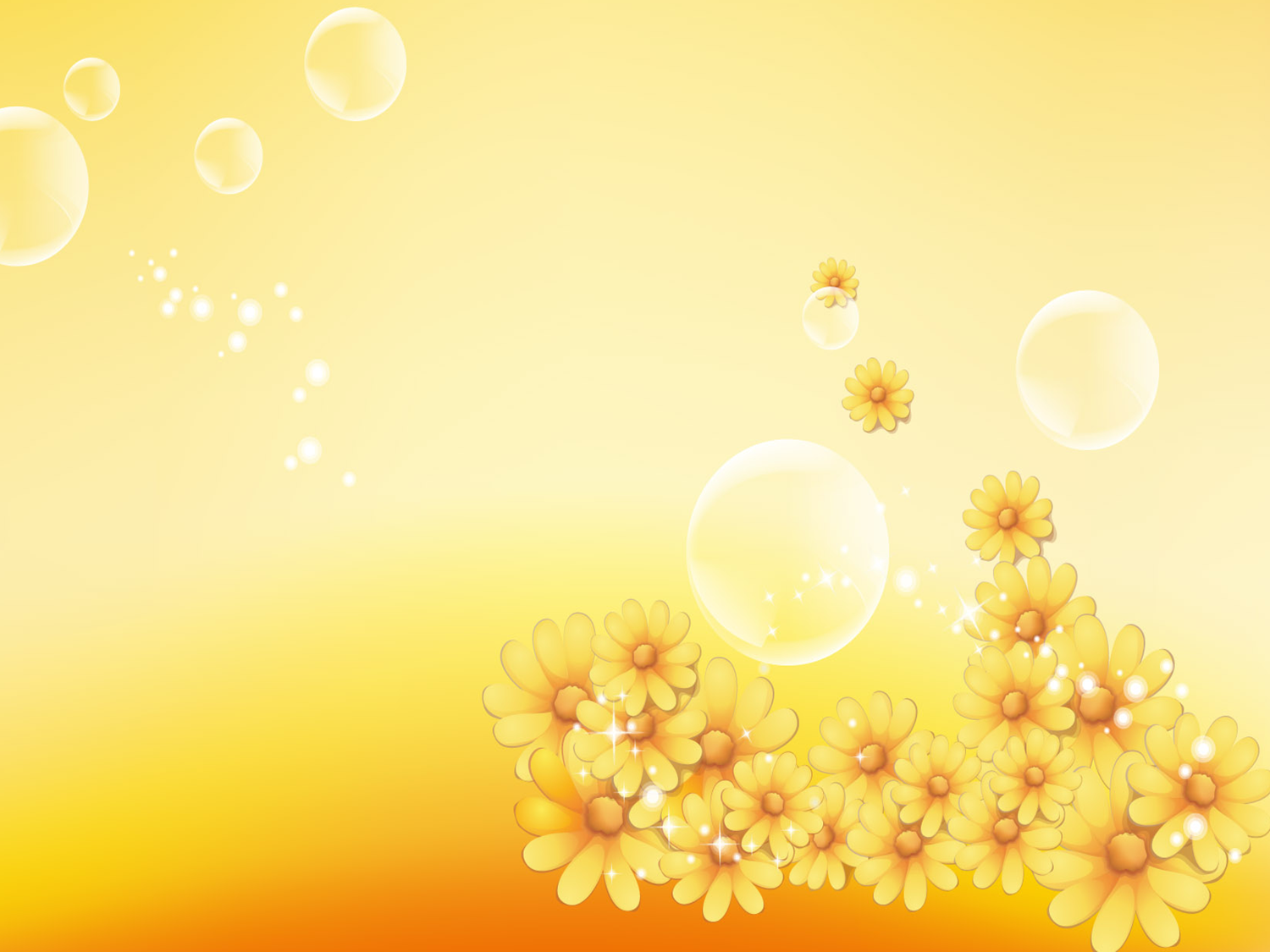 В 2019 Программа студии творческого чтения «Лисёнок ЖАК» стала победителем в номинации «Клубная работа» году на III Всероссийском фестивале авторских программ по приобщению детей к чтению (РГДБ,г. Москва)
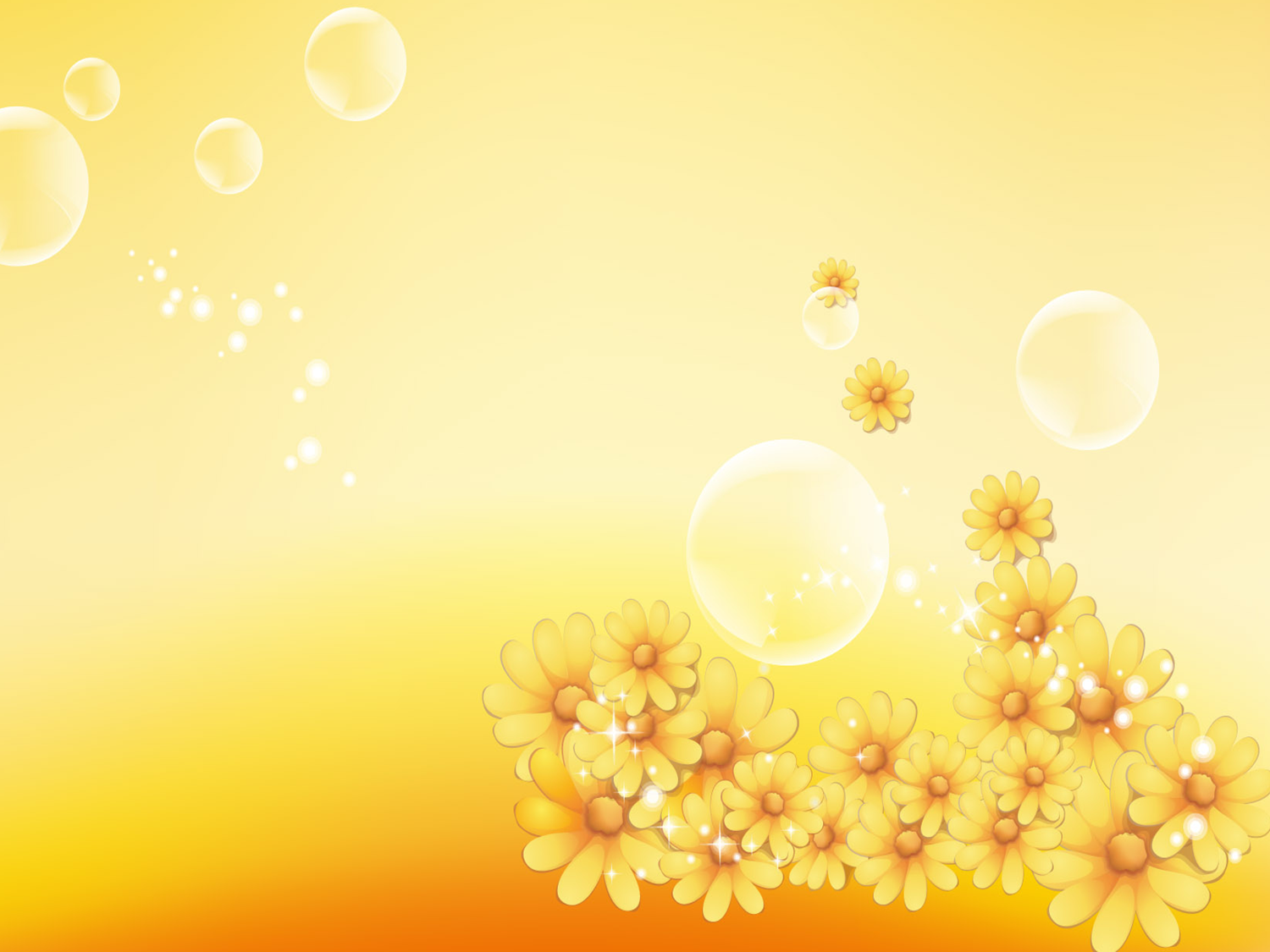 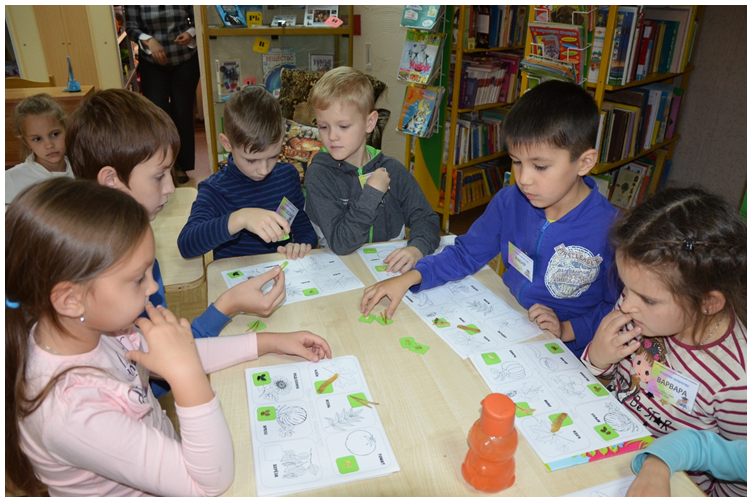 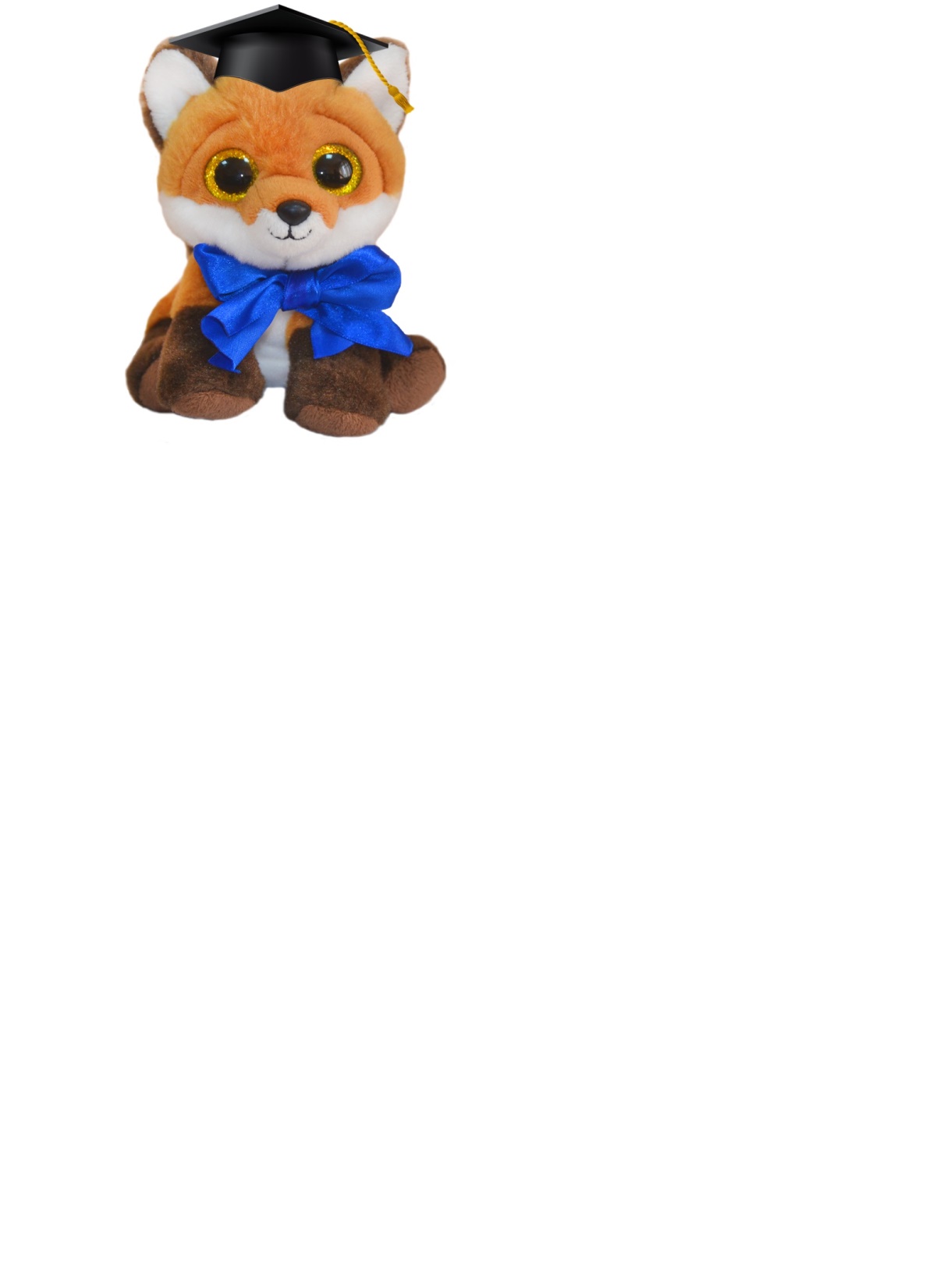 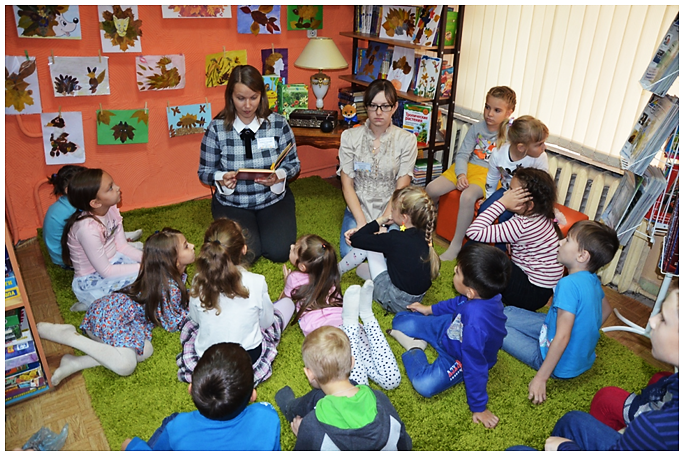